REFERÊNCIAS
AGRADECIMENTOS
RESULTADOS
RECOMENDAÇÕES
PROBLEMA OU OPORTUNIDADE
DESCRIÇÃO
Descreva como você conduziu sua pesquisa. Qual é a estratégia da equipe? Quais foram os métodos usados? Foi aplicada alguma tecnologia especial?

ATÉ 60 palavras
Resuma as principais conclusões de seu estudo e sua relevância para o campo.
Afirme claramente o impacto ou as contribuições de sua pesquisa.
Esta seção dá uma visão geral da pesquisa: o que você está estudando e por quê? Qual é a importância da pesquisa para o campo  e o com que ela pode contribuir para a literatura existente? Qual é o objetivo do seu trabalho? 
ATÉ 60 palavras
Mantenha a seção de Resultados concisa, destacando apenas os achados mais importantes.
Use uma linguagem clara e direta para que os espectadores possam entender facilmente seus resultados.
Certifique-se de que os dados estatísticos sejam apresentados de forma significativa e relevante para seu estudo
Inclua imagens que apoiem o estudo e mostrem uma análise visual dos dados.
   ATÉ 80 PALAVRAS
Fig 1. Inclua uma legenda curta para descrever a imagem.
Fig 2. Inclua uma legenda curta para descrever a imagem.
INSERIR O TÍTULO AQUI,  TÍTULO DEVE SER CLARO E CONCISO, NÃO ULTRAPASSAR DUAS LINHAS
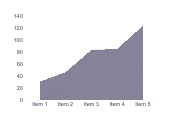 AUTOR1; AUTOR2; AUTOR³; AUTOR4
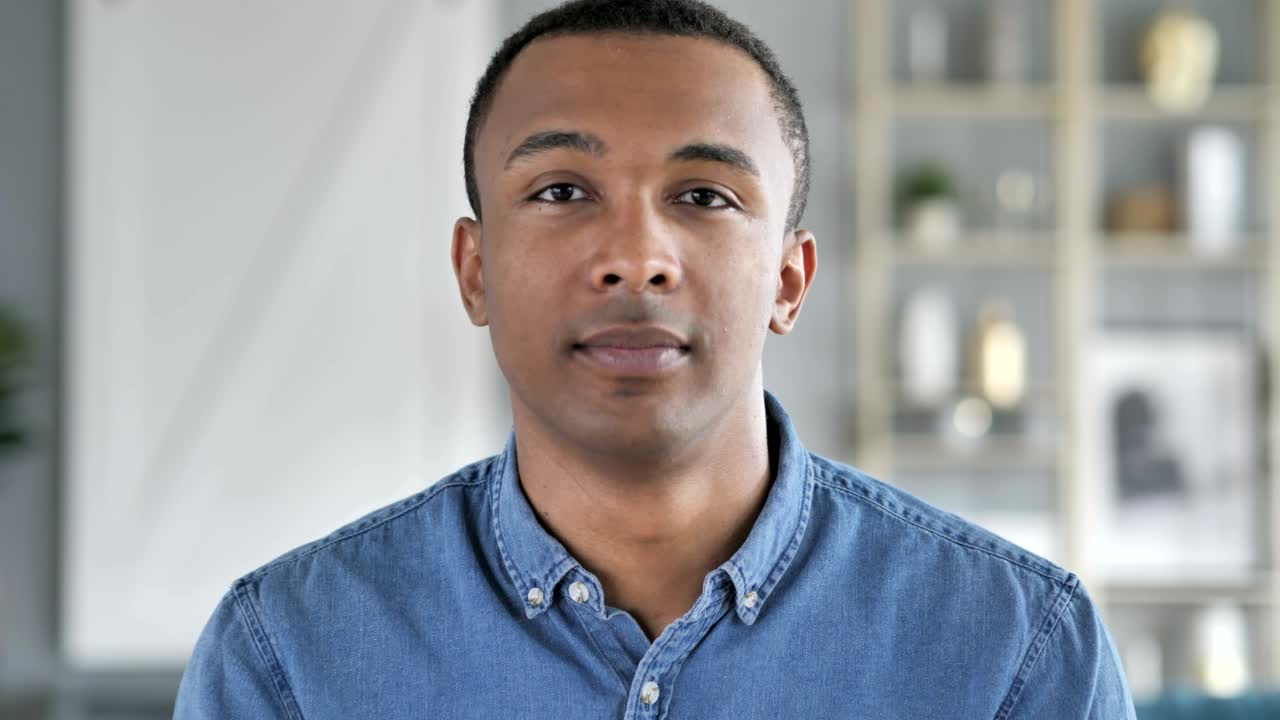 Fig 3. Inclua uma legenda curta para descrever a imagem.
Fig 4. Inclua uma legenda curta para descrever a imagem.
[1] PRIMEIRO AUTOR ET AL. ANO. REVISTA. DOI OU LINK
OPCIONAL: GERAR QRCODE COM LISTA DE REFERÊNCIAS
ÍCONE DAS INSTITUIÇÕES